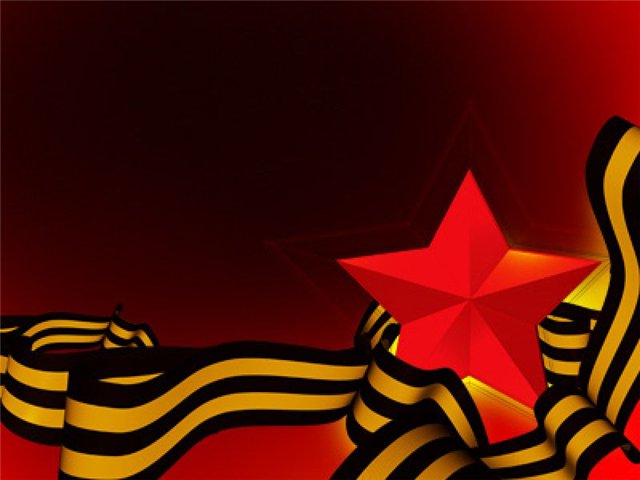 МБДОУ – детский сад №12 г. Татарска

Всероссийская детская акция
 «С любовью к России мы делами добрыми едины»



Воспитатели:
Зайцева Анна Анатольевна;
Тимченко Наталья Ивановна.
Цель акции:
Привлечь внимание общества к сохранению памяти о павших в борьбе с фашизмом в Великой Отечественной войне, заботы о ветеранах войны, пропаганды патриотизма, бережного отношения к природе.
Задачи акции:
воспитание у подрастающего поколения бережного отношения к своей  истории, природе родного края;
формирование у юных жителей страны активной жизненной позиции;
 развитие творческих способностей детей, приобретение практических навыков в  патриотическом воспитании и общественно-полезной деятельности.
внесение личного вклада каждого участника в акцию «С любовью к России мы делами добрыми едины».
В 2015 году Россия будет отмечать юбилейную дату — 70 лет со дня Победы в Великой Отечественной войне. К  большому  сожалению, год от года редеет строй ветеранов ВОВ.  Но  ныне  живущие, особенно подростки, молодёжь,  должны знать свою историю, помнить  участников  той страшной войны, хранить память о героях, освободивших от фашизма  человечество и передавать её из  поколения  в поколение.
В этот день каждый по-своему старается выразить свою личную благодарность немногим оставшимся в живых ветеранам: кто-то дарит гвоздики незнакомым седовласым людям с орденами на груди, кто-то преподносит им самодельные открытки и подарки, кто-то просто подходит и благодарит.Вот и наш детский сад № 12 г. Татарска совместно с родителями , детьми и  воспитателями второй «Б» младшей группы, в рамках акции "С любовью к России мы делами добрыми едины", изготовили памятные подарки ветеранам ВОВ.
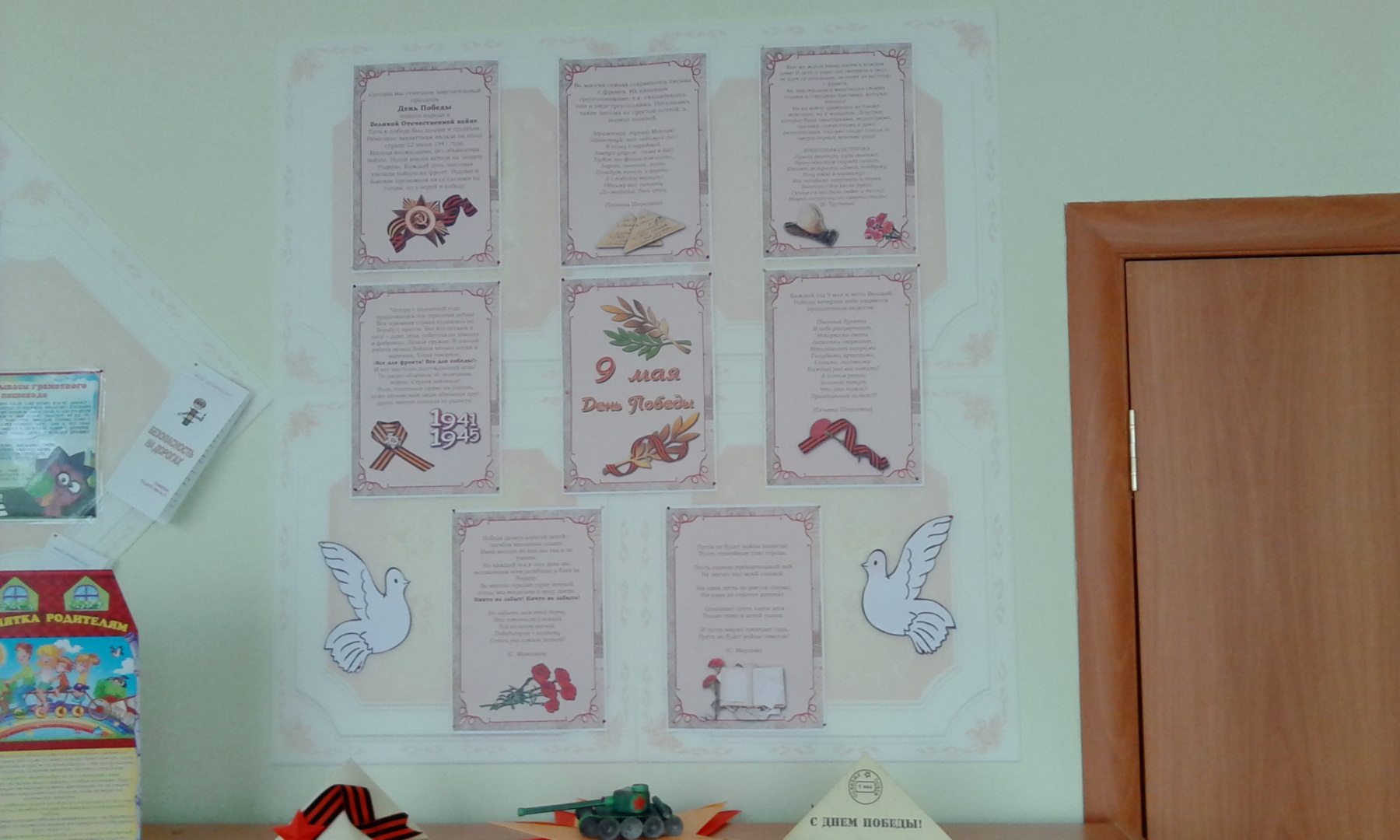 «Танк» в технике квиллинг с элементами оригами.

Он на гусеницах мчится,Только он не трактор.В бой пойдет - и пригодитсяФронтовой характер.И не плавится в огнеКрепкая броня.Только бой не на войне –В детской у меня.
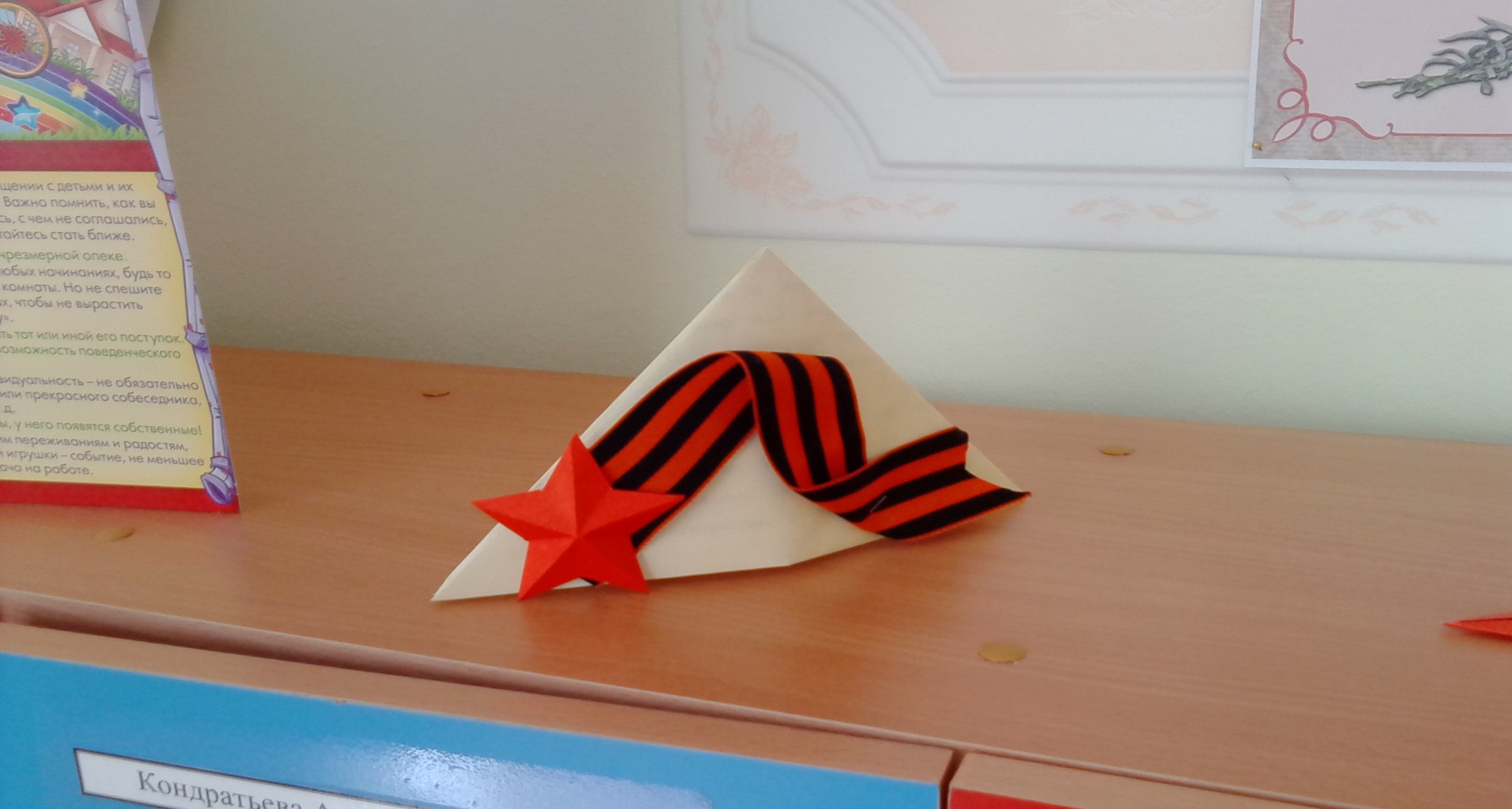 Письмо ветеранам ВОВ
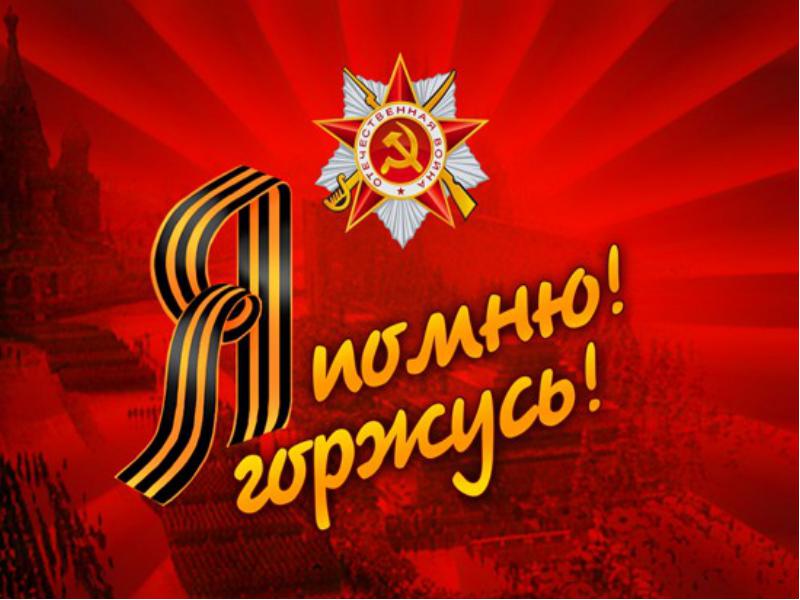